О реализации концепции 
«Нулевой травматизм»
Начальник отдела трудовых правоотношений и охраны труда
управления по труду и занятости населения области
О.Н. Гребеник
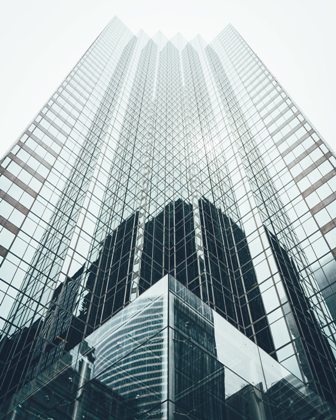 специфический показатель условий охраны труда, подразумевающий совокупность производственных травм работников                      за определённый период
Производственный травматизм
Технические
Причины
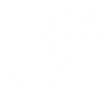 Организационные
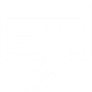 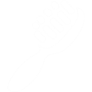 Санитарно-гигиенические
Психофизические
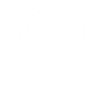 2
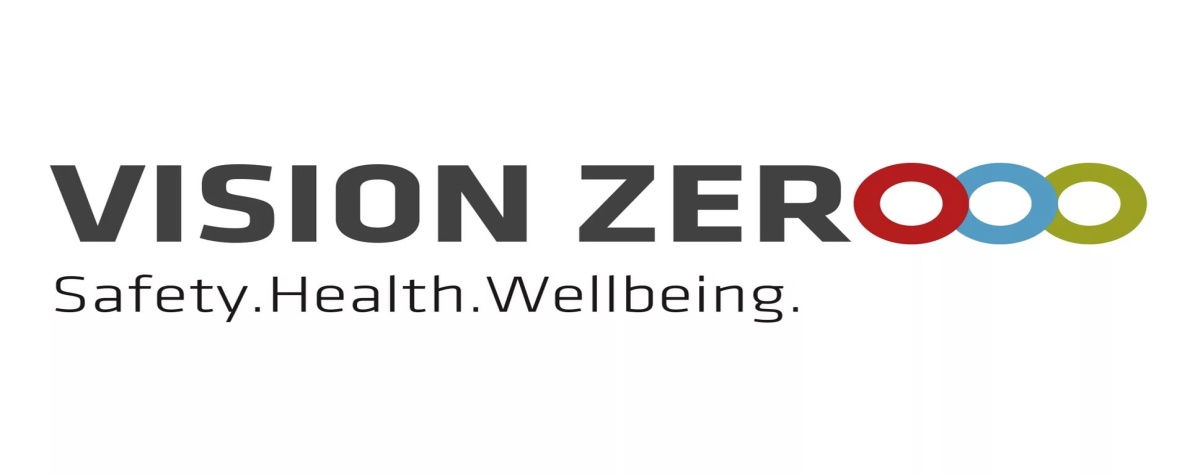 Минтруд России 


В ноябре 2019 года 
Правительство Белгородской области
Управление по труду и занятости населения Белгородской области

стали официальными партнерами глобальной кампании Концепции «нулевого травматизма»
3
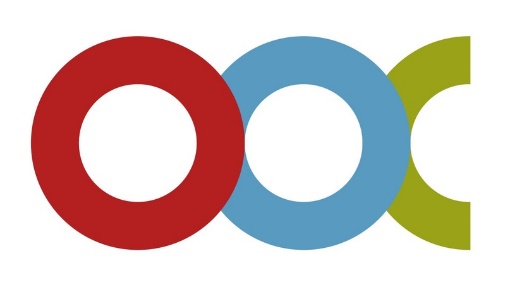 Семь «Золотых» правил концепции«Vision Zero»
4
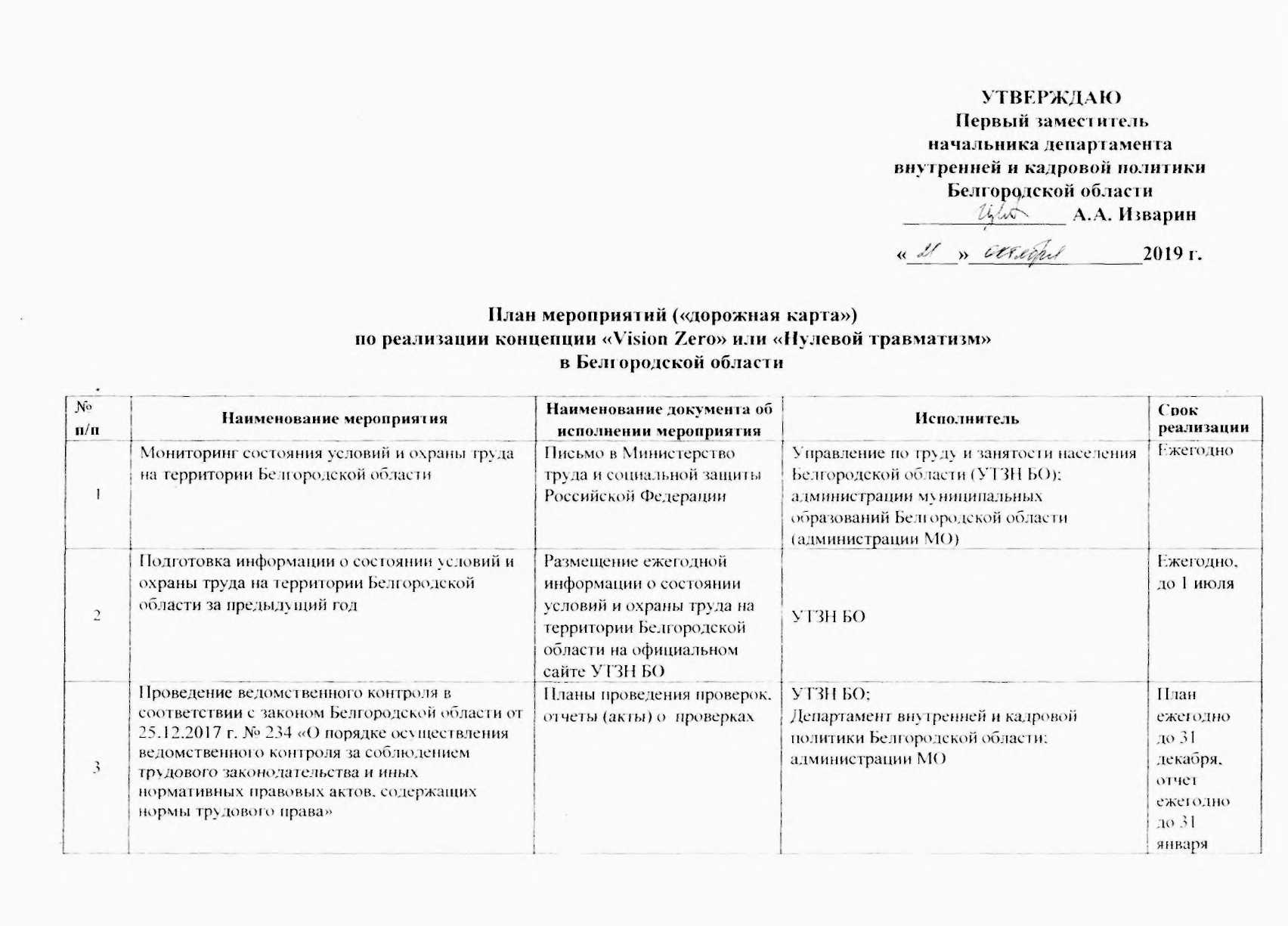 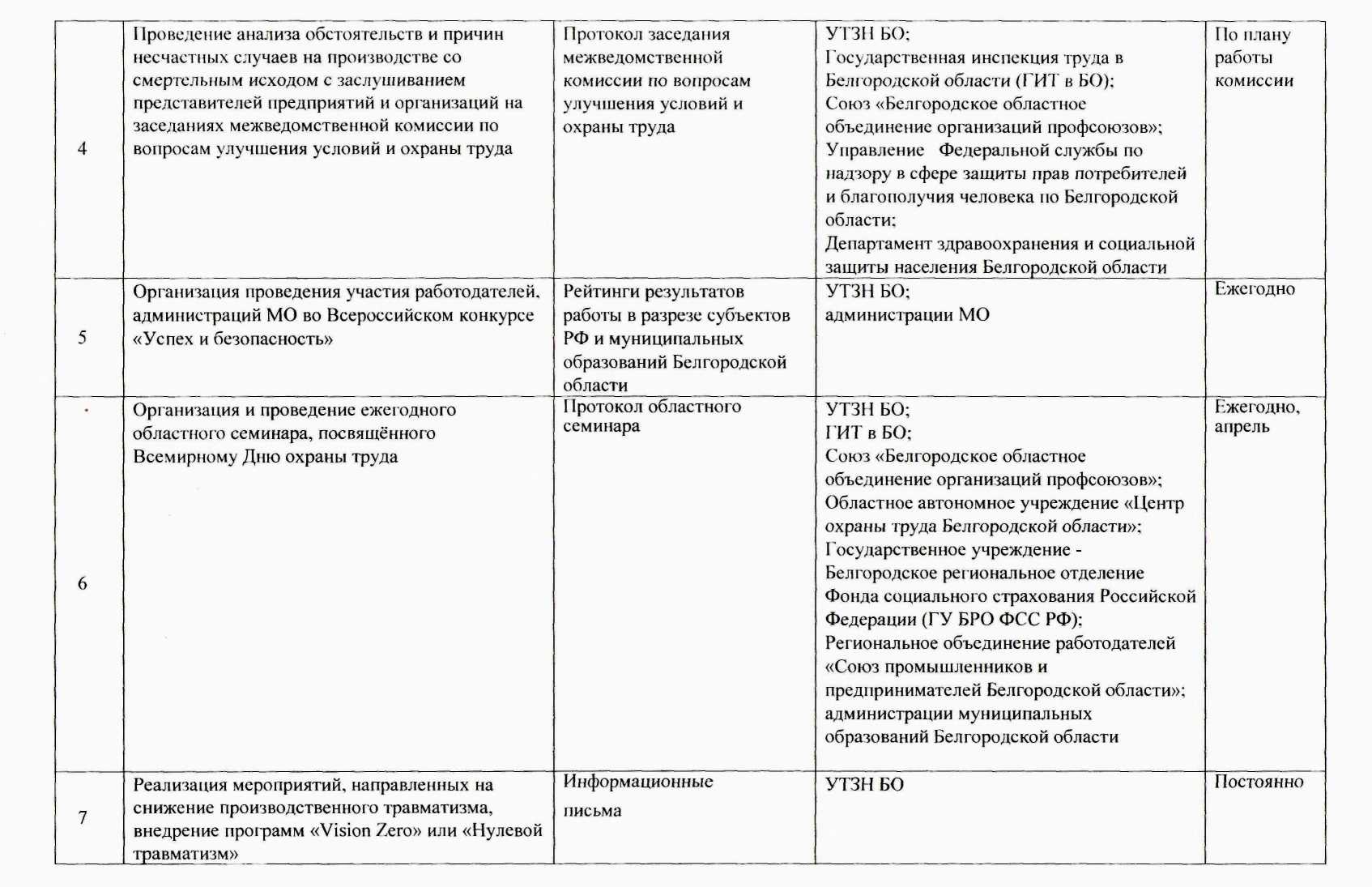 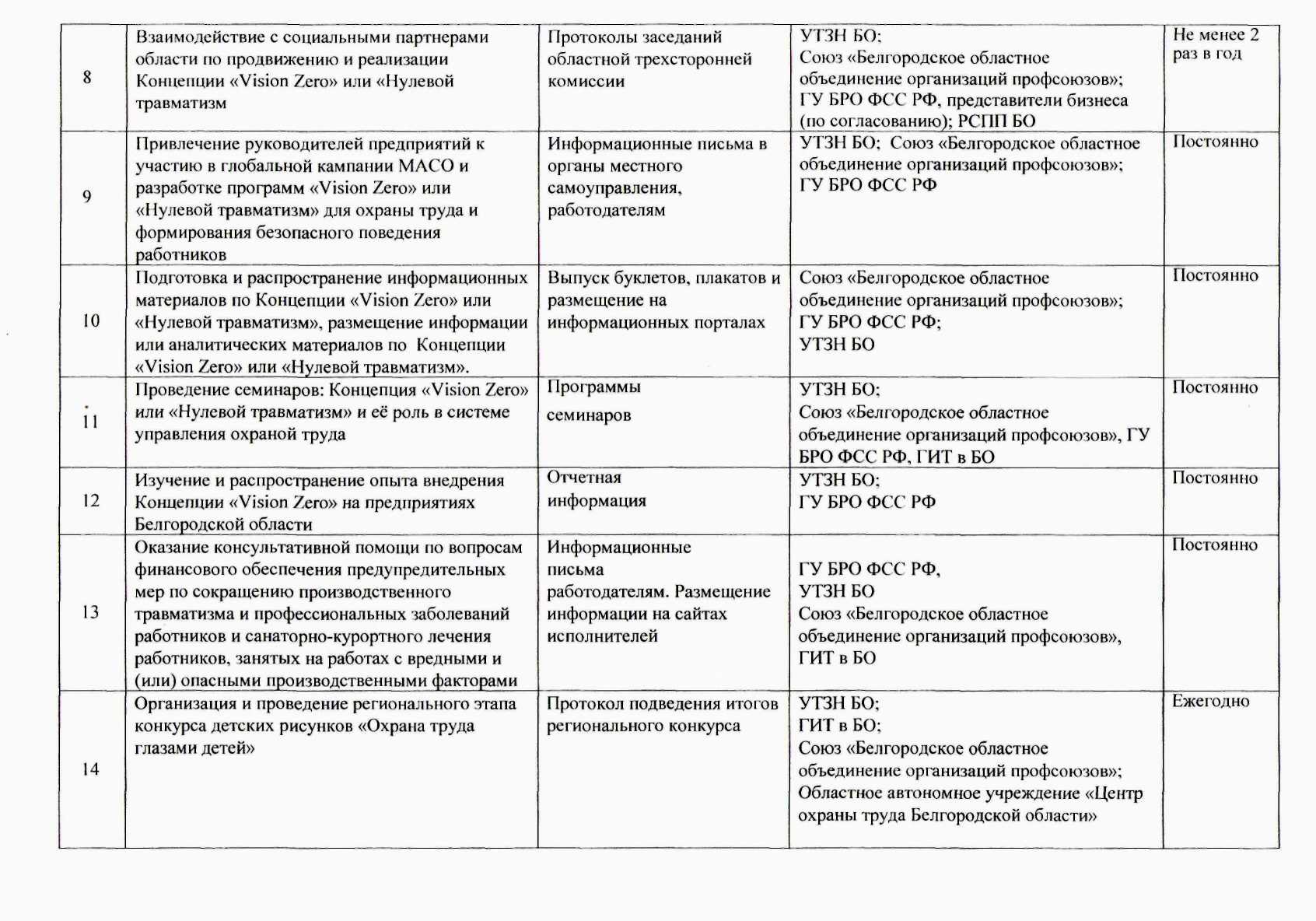 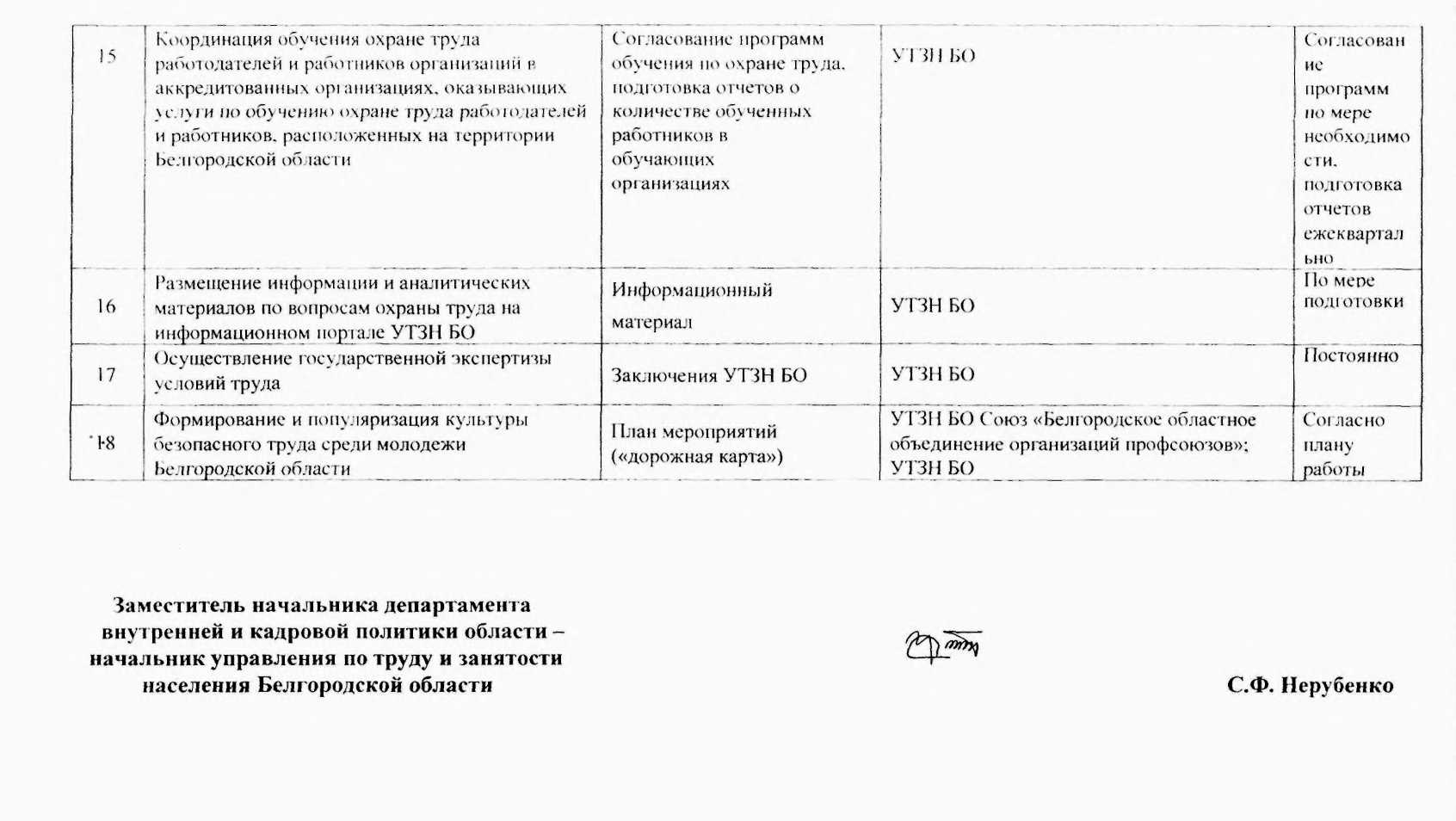 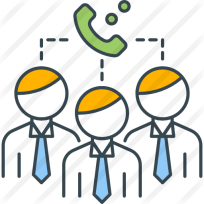 Открытое взаимодействие
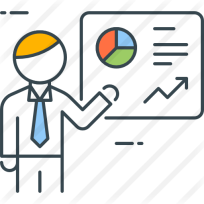 Высокая                 степень гибкости
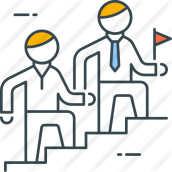 Повышение мотивированности работодателей
Ключевые  преимущества  концепции
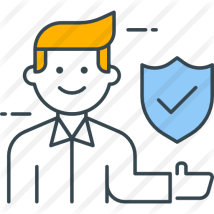 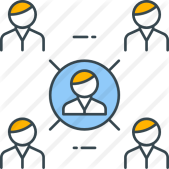 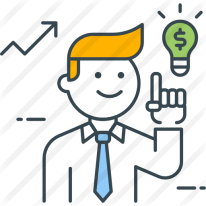 Превентивный подход
Активное                    участие  органов исполнительной власти
Конкретные                   меры профилактики
9
Совершенствование системы управления рисками производственного травматизма на предприятиях
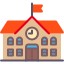 Управление по труду            и занятости населения Белгородской области
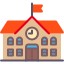 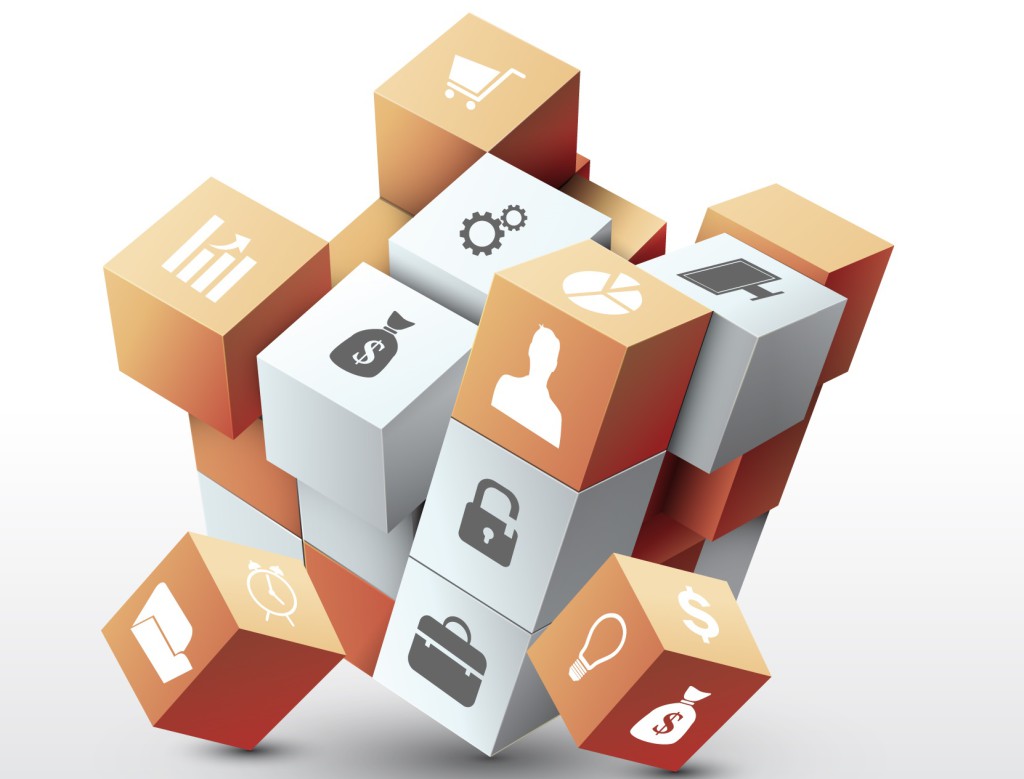 Государственная инспекция труда                 в Белгородской области
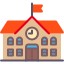 Администрации муниципальных образований Белгородской области
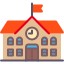 Белгородское областное объединение организаций профсоюзов
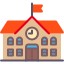 Центр охраны                     труда Белгородской области
10
Межведомственное взаимодействие
Зарегистрируйтесь онлайн на странице 

http://visionzero.global/ru/prisoedinaites-k-nam
Благодарю за внимание!